Лекция 12
Работа в электрическом поле
1
9.3. Расчёт  потенциала  в  поле  системы  зарядов – принцип  суперпозиции  для  потенциалов
Много зарядов
Нормировка
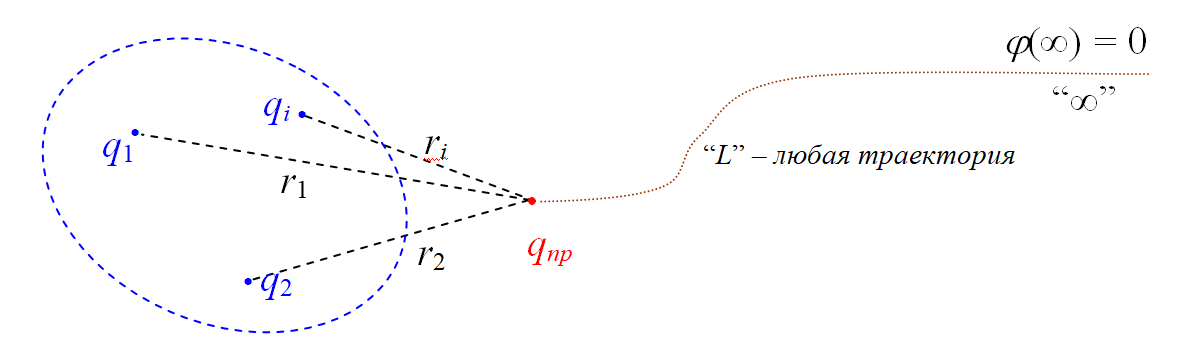 ?
Как считать на практике
X
х
·
R
·
О
qi
q
Пример: «Кольцо» (Задача 7.2) Определить потенциал электрического поля, созданного равномерно заряженным тонким кольцом на оси, проходящей через центр кольца  перпендикулярно  плоскости,  в  которой  лежит кольцо.  Радиус кольца  R,  его  заряд  q.
Применение  принципа  суперпозиции  для  расчёта  потенциала электрического  поля  протяжённых  заряженных  тел
??
А можно ли, зная (x,y,z), найти
Ещё вернёмся к этому вопросу ! (“Обратная задача”)
3
Применение  принципа  суперпозиции  для  расчёта  потенциала электрического  поля  протяжённых  заряженных  тел
А можно посложнее
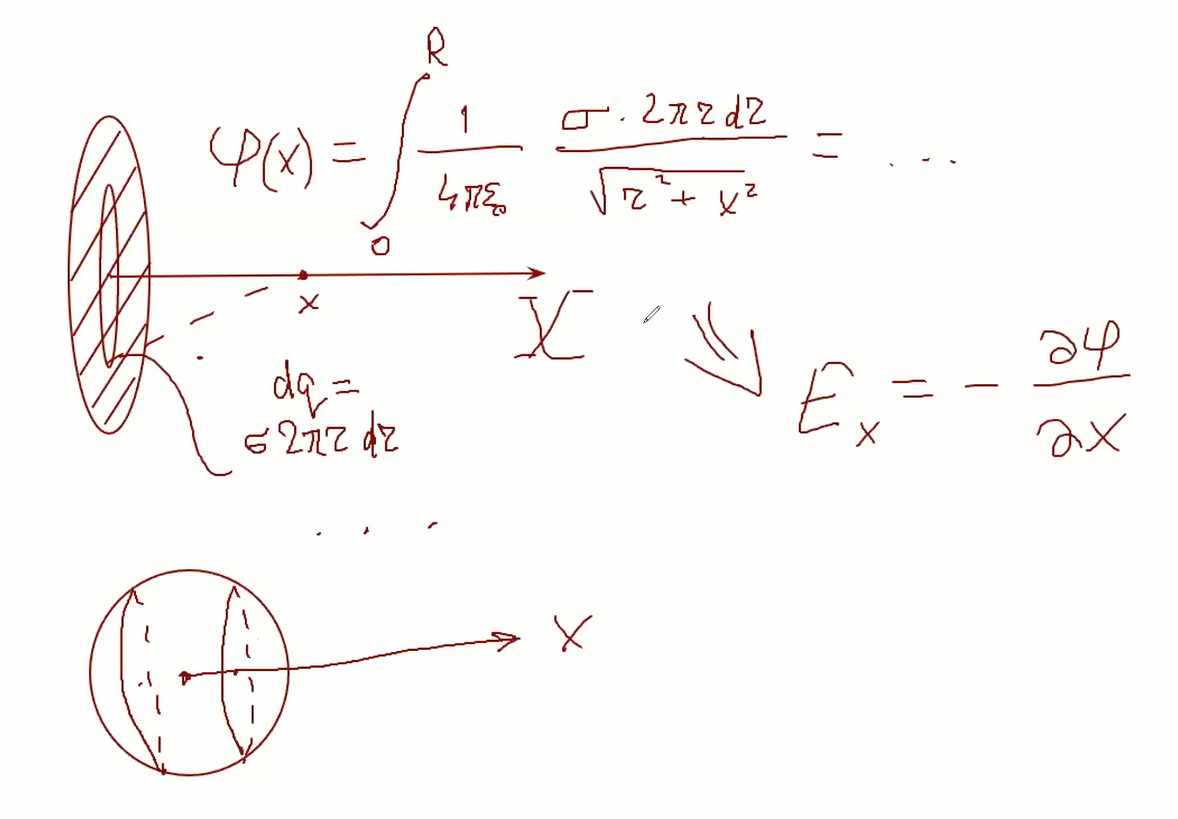 ??
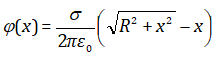 ?
А ещё …
Можно-то 
можно 
… ,

да  не  всегда  имеет смысл   
Проще,  решив  “прямую задачу”):
4
9.4. Связь  напряжённости  и  потенциала 
(прямая и обратная задачи)
а) 

б)
(“Прямая задача”)
(“Обратная задача”)
9.4.1. “обратная”:
??
Можно ли, зная (x,y,z), найти
(Определение  элементарной  работы)
(Определение  разности  потенциалов)
или
X
х
х

·
R
·
R
·
q
О
О
qi
qi
q
Пример: «Кольцо»
Уже “посчитали” (х):
Вместо:
Уже знаем. Но … !
а) Вернёмся к “прямой задаче”:
??
Как, зная,                         найти  (x,y,z)
«Рецепт» есть: 1) Нормировка + 2) расчёт
по любой траектории !
Пока только для т.з. мы её решили:
         А посложнее ??
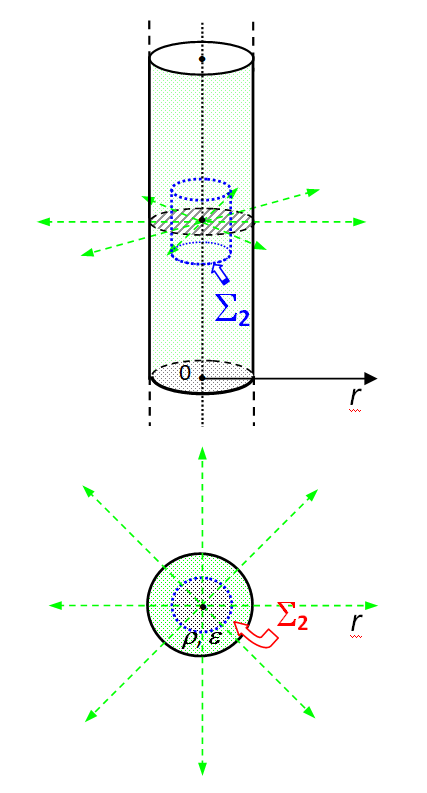 Пример «Стержень»:
(r > R)
1) Поле “вне”:

(r  R)
2) Поле “внутри”:
С него и начнём …
, 
0

r
R
, 

0
E
r
r
0
Результаты  для :
Ещё раз …

R
R
r
, 

0
R
Пример. Бесконечный цилиндрический стержень радиуса R заряжен равномерно с объёмной плотностью ; диэлектрическая проницаемость материала стержня равна . Найти (r): а) внутри и б) вне этого стержня.   * (“ключ” к задачам: 7.4; 7.10 – 7.12; 7.14,б; 7.17)
2. Нормировка !
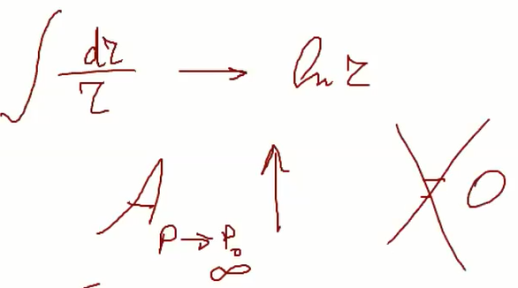 1. Рисунок !
? Нет! (графики)
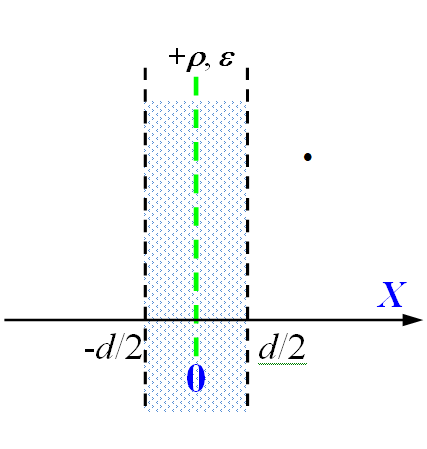 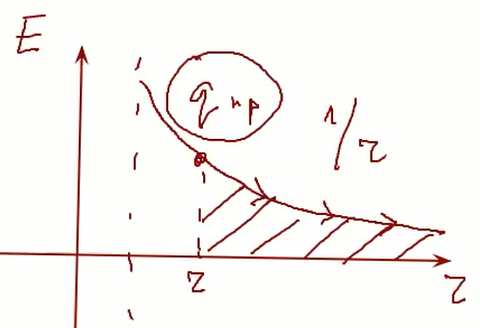 ? Нет! (графики)
r
r
R
R
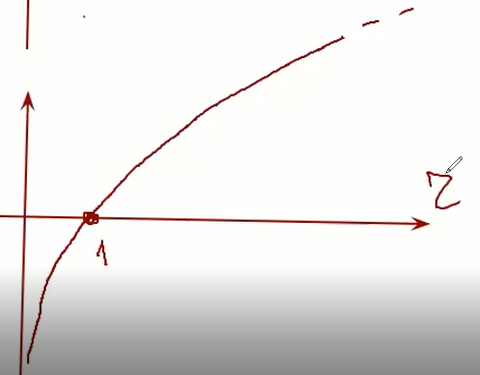 Аr
r
, 

0
R
3. Выбор траектории
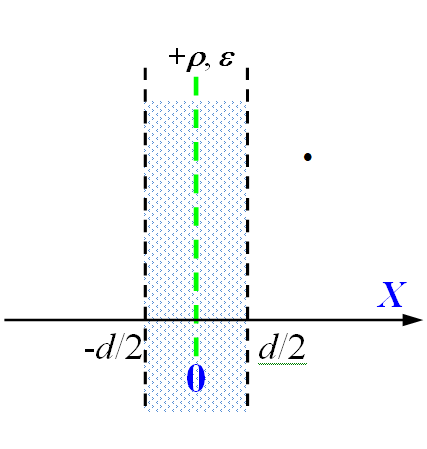 “Р1”
траектория ??
а) “P” внутри ( r  R ) :

“Р”
“Р”


“Р0”
r
R
R
(r  R)
б) “P” вне ( r > R ) :       *(вот  тут  посложнее  будет )
(r > R)
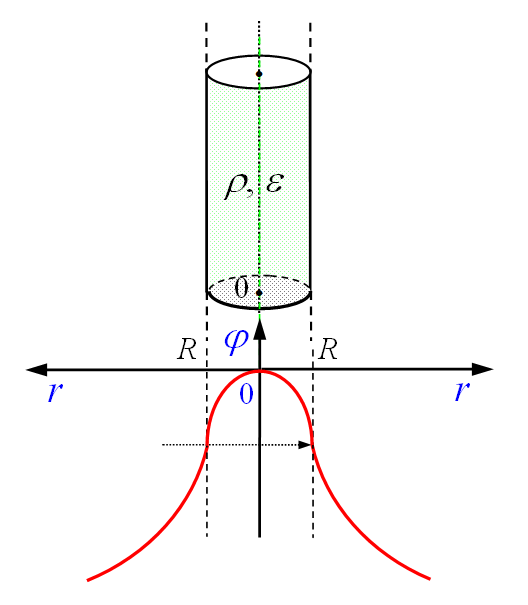 Вот, “как это работает”, и  вот, что мы получили!
* Результаты “сшиваются” : нет «скачков» потенциала!
§ 10. Проводники  в  электрическом поле
10.1. Поле  заряженного  проводника
1. Напряжённость  электрического  поля  в  проводниках  равна  нулю;
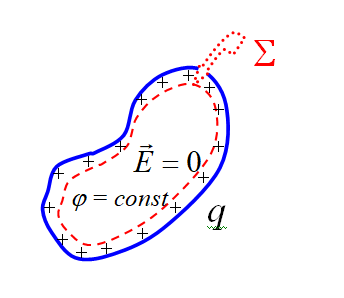 2. Потенциал  всех  точек  проводящего  тела
       одинаков    = const ;
  = const ;
3. Весь избыточный заряд проводника
       распределён по его поверхности;
!!
q(внутри) = 0
= 0
“любая поверхность  внутри ”